SPOMLADANSKA OPRAVILASADOVNJAK - OBREZOVANJE
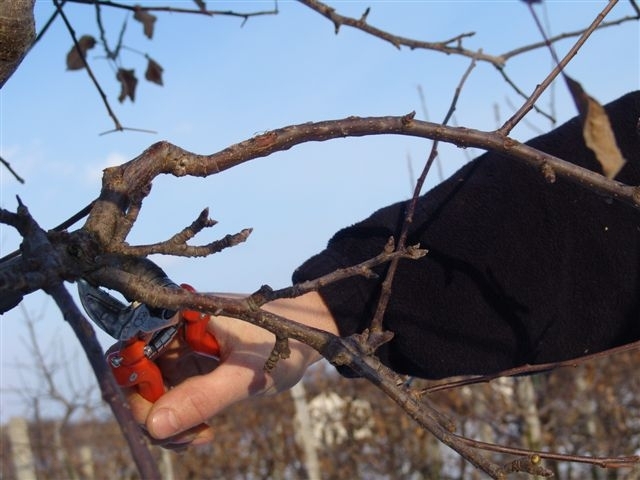 VRT, POLJE
LOPATIMO
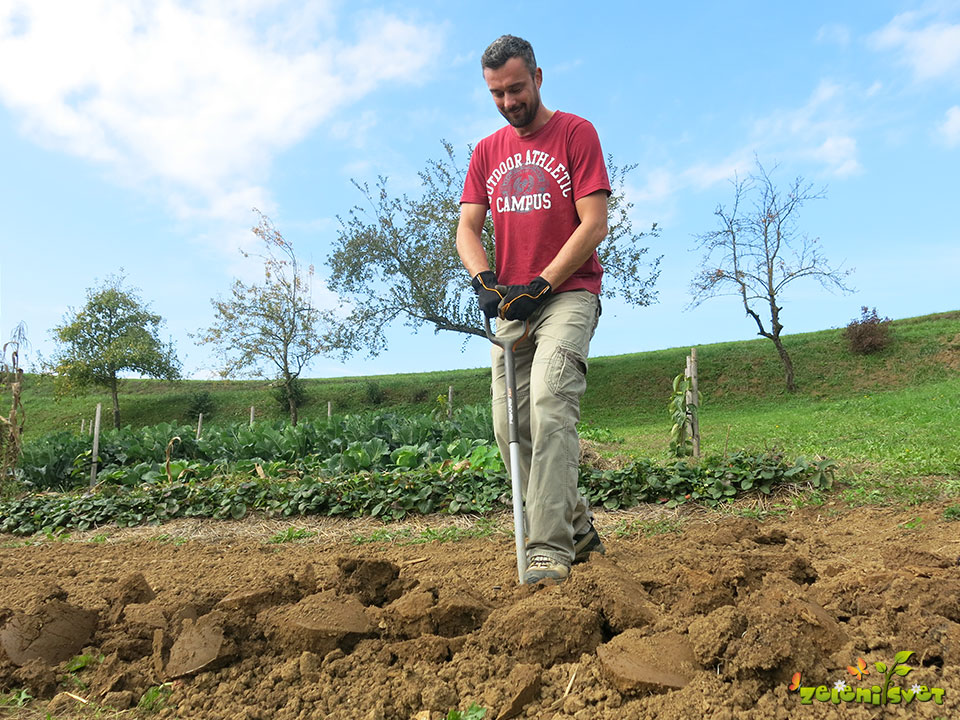 ORJEMO
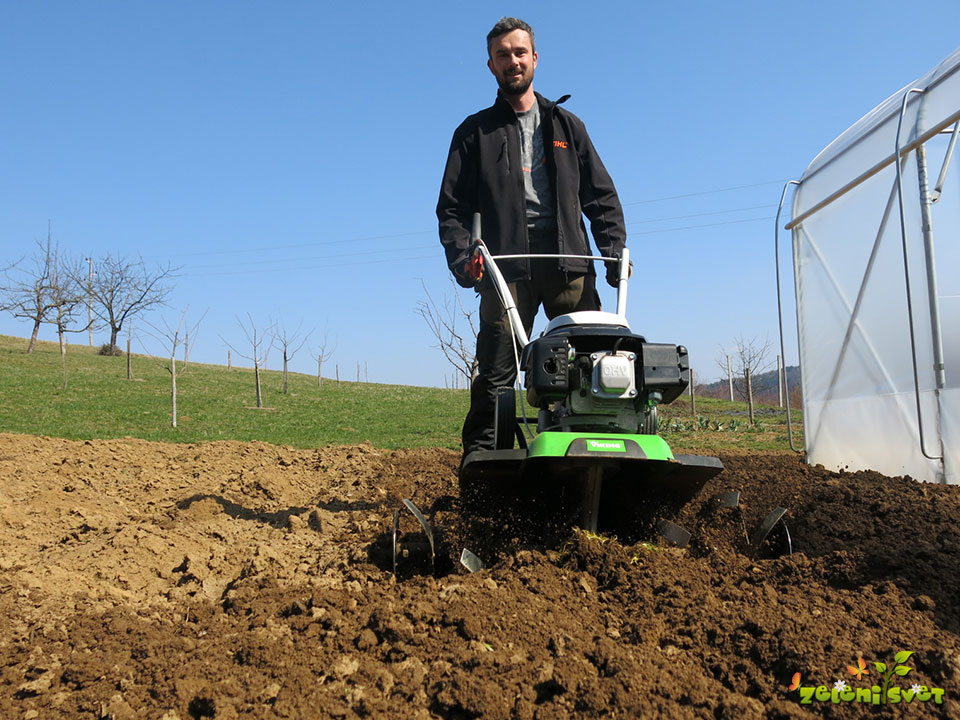 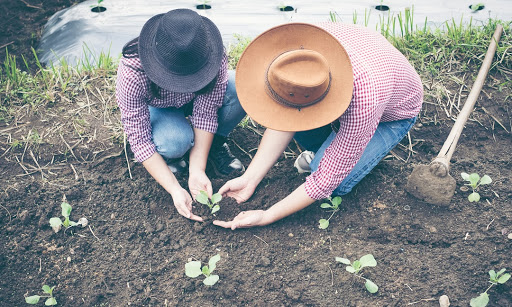 SEJEMO  
MAJHNA SEMENA, KI JIH POSUJEMO
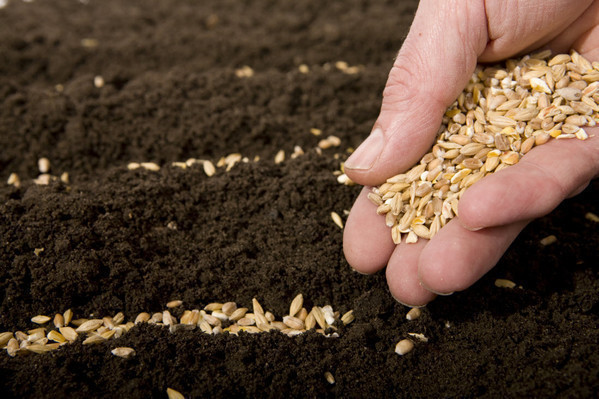 SADIMO
VEČJA SEMENA, KO V ZEMLJO VTAKNEMO VSAKO SEME POSEBEJ
SADIKE
ZALIVAMO
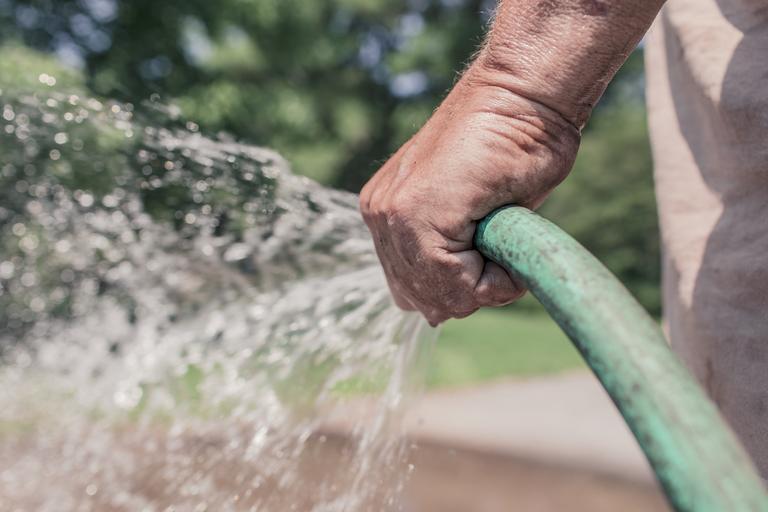 KAJ RASTLINE POTREBUJEJO ZA RAST
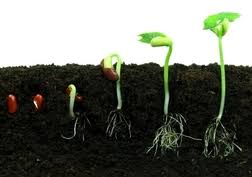 SVETLOBO
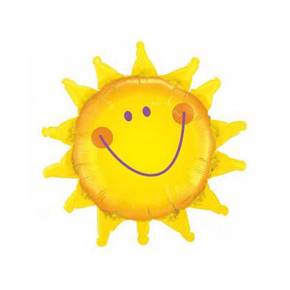 TOPLOTO
HRANO IZ ZEMLJE
VODA
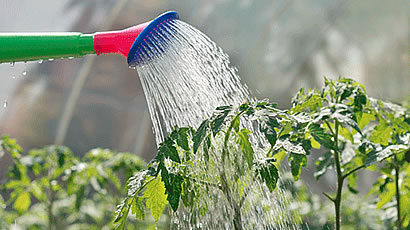 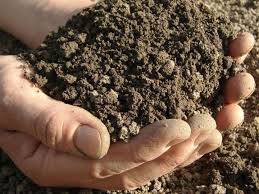